Економічна сутність зовнішньоекономічної діяльності
«ЗЕД – це діяльність суб’єктів господарської діяльності України 
та іноземних суб’єктів господарської діяльності, 
побудована на взаємовідносинах між ними…»

(Закон України «Про зовнішньоекономічну діяльність»)
Мета вивчення теми:
розглянути економічну сутність зовнішньоекономічної діяльності країни; 
ознайомитись із причинами та передумовами розвитку ЗЕД; 
з’ясувати форми зовнішньоекономічних зв’язків країн;
дати характеристику функціям зовнішньоекономічної діяльності.
ПЛАН
1. Економічна сутність ЗЕД країни та особливості. 
2. Поняття зовнішньоекономічних зв’язків країн (ЗЕЗ).
 3. Поняття зовнішньоекономічної діяльності (ЗЕД) господарюючих суб’єктів.
4. Функції ЗЕД.
1 питання
Економічна сутність ЗЕД країни та особливості.
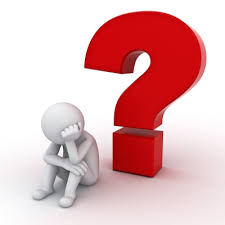 Зовнішньоекономічна діяльність (ЗЕД)  кожної країни є важливою умовою її економічного зростання. 

Особливо це актуально в сучасних умовах, коли набувають інтенсивного розвитку процеси: 

міжнародної  економічної інтеграції, 
транснаціоналізації, 
міжнародного поділу праці, 
глобалізації світового господарства.
Предметом курсу «ОЗЕД підприємства»
є вивчення законів, закономірностей, тенденцій та механізму реалізації ЗЕД конкретної країни.
Економічна сутність ЗЕД проявляється в таких аспектах:
регіональний та глобальний аспект ЗЕД
національний аспект ЗЕД
це важливий і потужний фактор економічного росту та розвитку кожної країни
це спосіб включення економіки кожної країни в систему світового господарства, а отже і в процеси міжнародного поділу праці та міжнародної кооперації
1.Основні закони, які регулюють ЗЕД:
Закон “Про ЗЕД“ (16 квітня 1991 р. № 959-ХІІ). До закону неодноразово вносилися зміни і доповнення; 
Закон «Про підприємництво» (7 лютого 1991 р. № 698-ХІІ). До закону неодноразово вносилися зміни і доповнення;
Закон «Про підприємства» (27 березня 1991 р. № 888-ХІІ). До закону неодноразово вносилися зміни і доповнення;
Закон “Про режим іноземного інвестування“ (19 березня 1996 р. № 93/96-ВР). Закон змінювався та доповнювався; 
Закон “Про систему оподаткування“ (1991 р.); 
Закон “Про єдиний митний тариф“ (1993 р.); 
Закон “Про порядок здійснення розрахунків в іноземній валюті“ (1994 р.); 
Закон “Про інвестиційну діяльність“ (1991 р.); 
Закон “Про загальні засади створення і функціонування ВЕЗ“ (1992 р.); 
Закон «Про регулювання товарообмінних (бартерних) операцій в галузі ЗЕД“ (2000 р.); 
Закон “Про інноваційну діяльність“ (2002 р.).
2. Укази Президента
«Про лібералізацію ЗЕД», 1993р; 
«Про вдосконалення валютного регулювання», 1994р.; 
«Про застосування правил інтерпретації комерційних термінів», 1994р.; 
«Про заходи щодо вдосконалення кон’юнктурно-цінової політики у сфері ЗЕД» і т. д.
3. Декрети Кабміну.
4. Накази Мінекономіки.
5. Концепції розвитку ЗЕД в Україні.
6. Програми довгострокового розвитку ЗЕД в Україні.
2 питання
Поняття зовнішньоекономічних зв’язків країн (ЗЕЗ).
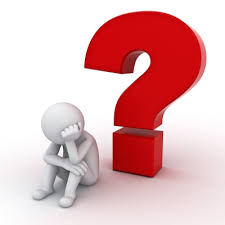 у зовнішньоекономічній сфері сформувалися такі поняття:
зовнішньоекономічні зв’язки (ЗЕЗ), 

зовнішньоекономічна діяльність (ЗЕД),
  
зовнішньоекономічна операція (ЗЕО).
Зовнішньоекономічні зв’язки (ЗЕЗ )
– це сукупність форм, засобів і методів зовнішньоекономічних відносин між країнами. 

Відображають систему економічних взаємин, що виникають внаслідок руху ресурсів всіх видів між державами та економічними суб’єктами різних держав.
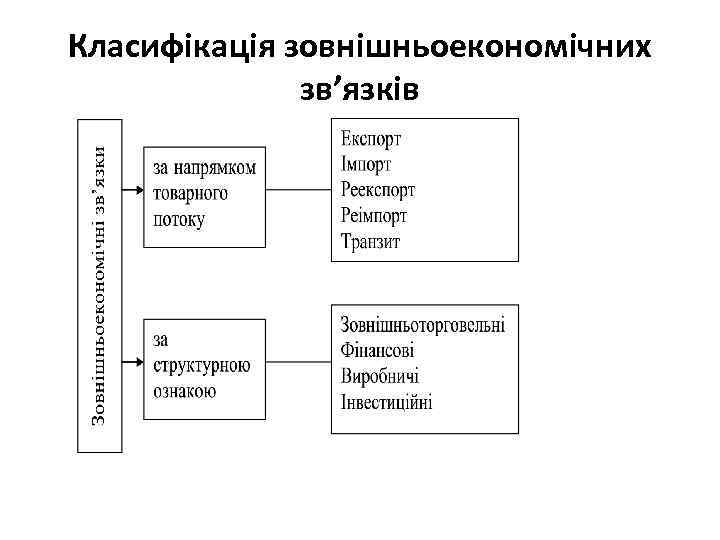 За структурною ознакою:
- зовнішньоторговельні:
Товари – торгівля (купівля, продаж); зустрічна торгівля (бартер та ін).
Послуги – подорожі; інжиніринг; страхові послуги; інформаційний обмін; послуги зв’язку; послуги; ліцензійні послуги.
Інтелектуальна власність – ноу-хау, консалтинг, франчайзинг
фінансові: 
кредитування;  страхування; обслуговування платежів; депозитні та інші банківські операції.
виробничі: 
лізинг; кооперація; спільне підприємництво.
інвестиційні: 
вкладення капіталу в цінні папери; вкладення капіталу в нерухомість; вкладення капіталу в підприємництво.
Форми ЗЕЗ:
ЗОВНІШНЯ ТОРГІВЛЯ
СПІВПРАЦЯ
ФУНКЦІОНУВАННЯ ВІЛЬНИХ ЕКОНОМІЧНИХ ЗОН
НАДАННЯ ПОСЛУГ
СПІЛЬНЕ ПІДПРИЄМНИЦТВО
ДІЯЛЬНІСТЬ МІЖНАРОДНИХ ОБ’ЄДНАНЬ І ОРГАНІЗАЦІЙ
3 питання
Поняття зовнішньоекономічної діяльності (ЗЕД) господарюючих суб’єктів
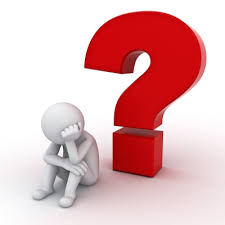 Процесом реалізації ЗЕЗ на рівні виробничих структур є ЗЕД.

ЗЕД  (згідно Закону України “Про ЗЕД”(1991р.) – це діяльність суб’єктів господарської діяльності України та іноземних суб’єктів господарської діяльності, що побудована на взаємовідносинах між ними та має місце на території України та за її межами.
види ЗЕД
Згідно законодавства України дозволяється здійснювати більше 100 їх видів, а саме:
Експорт та імпорт товарів, капіталів, робочої сили.
Надання іноземним суб’єктам різного роду послуг
Наукова, науково-техн., виробнича та ін. кооперація з іноземними суб’єктами
Міжнародні фінансові операції та операції з цінними паперами
Кредитні та розрахункові операції
Спільна підприємницька діяльність з іноземними суб’єктами
Підприємницька діяльність, пов’язана з наданням ліцензій, патентів, ноу-хау.
Організація діяльності в сфері проведення виставок, ярмарок, аукціонів, торгів, симпозиумів і т. д.
Інші види діяльності не заборонені законодавством.
Зовнішньоекономічна діяльність підприємства (ЗЕДП)
– це сфера господарської діяльності, пов’язана з міжнародною виробничою і науково-технічною кооперацією, експортом та імпортом продукції, виходом підприємства на зовнішній ринок.
Основні мотиви розвитку ЗЕД:
• розширення ринку збуту своєї продукції за національні межі з метою збільшення прибутку; 
• закупка необхідної сировини, комплектуючих виробів, нових технологій і обладнання; 
• залучення інжинірингових та інших послуг для потреб виробництва, з урахуванням їх унікальності, вищої якості і нижчих цін порівняно з внутрішнім ринком; 
• залучення іноземних інвестицій з метою модернізації виробництва, зміцнення експортного потенціалу і конкурентних позицій на світових товарних ринках; 
• участь у міжнародному поділі праці, спеціалізації і кооперуванні виробництва з метою успішного розвитку своєї економіки
Структурною одиницею ЗЕД є зовнішньоекономічна операція. 

Зовнішньоекономічна операція (ЗЕО) 
— це комплекс дій контрагентів різних країн з підготовки, укладання і виконання торгової, інвестиційної чи іншої угоди економічного характеру
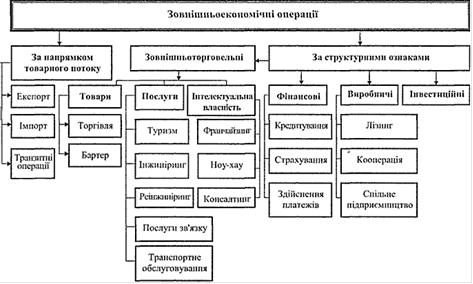 4 питання
Функції ЗЕД
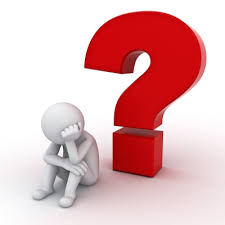 Серед  основних  причин,  які  стимулюють  розвиток  зовнішньоекономічних  зв'язків, варто виділити такі: 

-    нерівномірність економічного розвитку різних країн; 
- відмінності в сировинних, людських і фінансових ресурсах; 
-     характер політичних відносин між країнами; 
-     різний рівень науково - технічного розвитку; 
- специфіка географічного положення, природних і кліматичних умов
Функції ЗЕД
організація міжнародного обміну природними ресурсами та результатами праці в їх матеріальній та вартісній формах;

міжнародне визначення споживчої вартості продуктів, що виробляються відповідно до  міжнародного поділу праці;

організація міжнародного грошового обігу.
Показники, що характеризують функціонування ЗЕД країни й підприємства:
1. Показники обсягу зовнішньоекономічних зв'язків (ЗЕЗ).

2. Показники інтеграції країни (підприємства) в світову систему господарювання.

3. Показники динаміки зовнішньоекономічних зв'язків.

4. Показники структури зовнішньоекономічних зв'язків.

5. Показники результативності ЗЕД.
Показники обсягу зовнішньоекономічних зв'язків (ЗЕЗ):
обсяг експорту (Е);
обсяг імпорту (І);
зовнішньоторговельний обіг (ВТО = Е+І);
сальдо експорту - імпорту (З = Е - І);
реекспорт;
реімпорт.
Показники інтеграції країни (підприємства) в світову систему господарювання:
експортна квота (ЕК) - це показник, що характеризує значимість експорту для економіки. Визначається на рівні всього народного господарства, у промисловості, в галузях, підприємствах, за видами продукції:
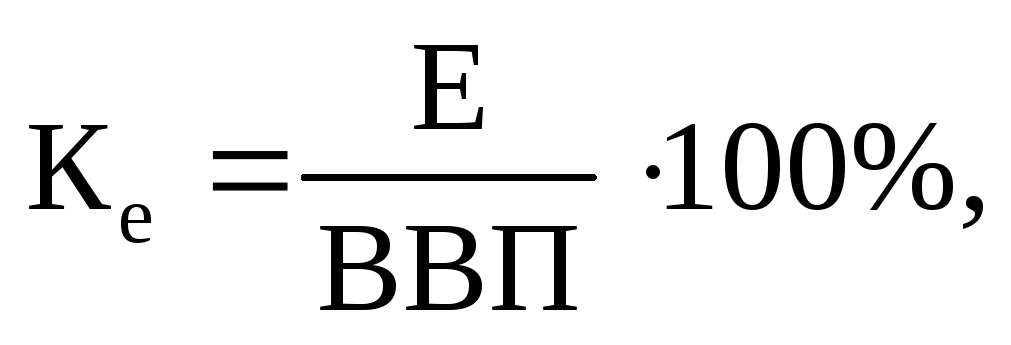 Показники інтеграції країни (підприємства) в світову систему господарювання:
імпортна квота (ІК) - характеризує значимість експорту для економіки країни, галузі, підприємства.
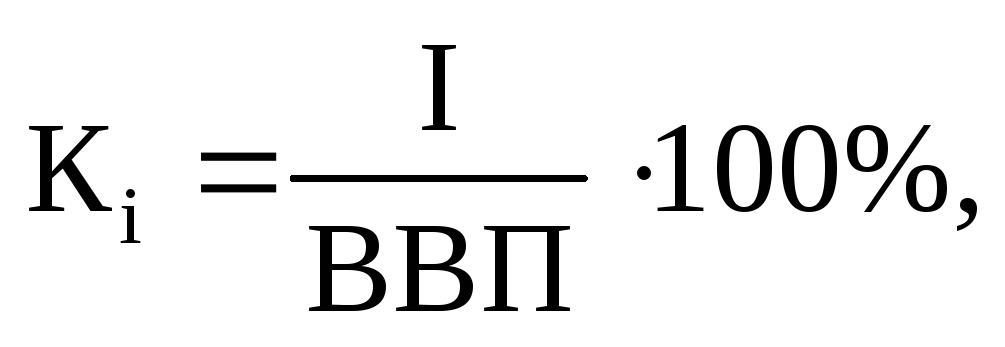 Показники інтеграції країни (підприємства) в світову систему господарювання:
зовнішньоторговельна квота - характеризує відкритість економіки країни, галузі, підприємства.
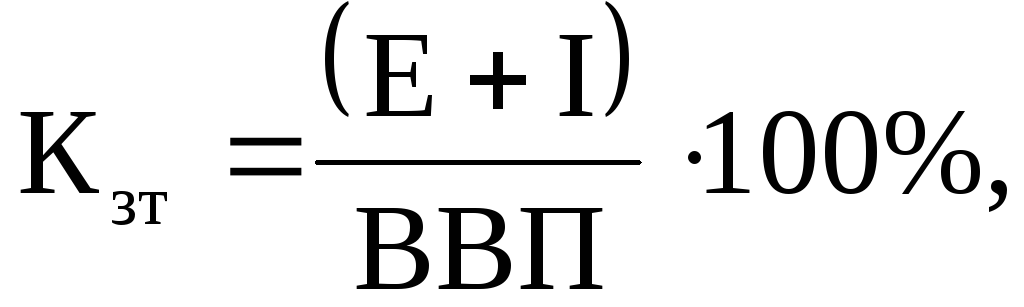 Показники динаміки зовнішньоекономічних зв'язків
темпи росту експорту

Тр.е. = Ез.р. / Еб.р. * 100%,

де Тр.е. – темпи росту експорту;
Ез.р. – обсяг експорту в звітному році;
Еб.р. – обсяг експорту в базисному році.
Показники динаміки зовнішньоекономічних зв'язків
темпи росту імпорту

Тр.і. = Із.р. / Іб.р. * 100%,

де Тр.і. – темпи росту імпорту;
Із.р. – обсяг імпорту в звітному році;
Іб.р. – обсяг імпорту в базисному році.
Показники динаміки зовнішньоекономічних зв'язків
темпи росту зовнішньоторговельного обігу

Тр.зт.об. = ЗТОз.р. / ЗТОб.р.* 100%,

де Тр.зт.об.– темпи росту зовнішньоторговельного обігу;
ЗТОз.р. – обсяг зовнішньоторговельного обігу за звітний рік;
ЗТОб.р. – обсяг зовнішньоторговельного обігу за базисний рік.
Показники динаміки зовнішньоекономічних зв'язків
темпи приросту імпорту

Тпр.і. = Тр.і.з.р. / Тр.і.б.р. * 100%,

де Тпр.і. – темпи приросту імпорту;
Тр.і.з.р. – темпи росту імпорту за звітний рік;
Тр.і.б.р. – темпи росту імпорту за базисний рік.
Показники динаміки зовнішньоекономічних зв'язків
темпи приросту зовнішньоторговельного обігу

Тпр.зто = Тр.зто.з.р. / Тр.зто.б.р. * 100%,

де Тпр.зто – темпи приросту зовнішньоторговельного обігу;
Тр.зто.з.р. – темпи зовнішньоторговельного обігу за звітний рік;
Тр.зто.б.р. – темпи зовнішньоторговельного обігу за базисний рік.
Показники динаміки зовнішньоекономічних зв'язків
темпи приросту експорту

Тпр.е. = Тр.е.з.р. / Тр.е.б.р. * 100%,

де Тпр.е. – темпи приросту експорту;
Тр.е.з.р. – темпи росту експорту за звітний рік;
Тр.е.б.р. – темпи росту експорту за базисний рік.
Показники структури зовнішньоекономічних зв'язків:
географічна структура - це розподіл зовнішньоекономічних операцій у групах країн і регіонах;


товарна структура - розподіл експорту й імпорту за основними товарними позиціями.
Показники результативності ЗЕД:
платіжний баланс. Він включає ряд статей, найважливішими з яких є: торговельний баланс, баланс послуг, баланс некомерційних послуг, баланс руху капіталів і офіційні валютні резерви;
експорт на душу населення;
імпорт на душу населення;
зовнішньоторговельний обіг на душу населення;
іноземні інвестиції на душу населення;
зовнішній борг країни.
Виділяють 3 етапи розвитку  ЗЕД в Україні
Перший (1918-1987  р.) -  радянські роки, зокрема , післявоєнні й, особливо, останні десятиліття до перебудови.  
Зовнішньоекономічні  зв'язки  колишнього  Радянського  Союзу  в  цей  період розвивалися по-різному: в роки холодної війни менш інтенсивно, а після подолання - більш інтенсивно. Але в цілому обсяг зовнішньоторговельного обігу постійно збільшувався. Однак до  середини  80- х  років  темпи  росту  зовнішньоторговельного  обігу  Радянського  Союзу почали різко падати.
Другий етап (1987-1991 р.) - роки перебудови економіки. 
Цей етап характеризувався ліквідацією  державної  монополії  на  зовнішню  торгівлю  й  зміною  принципів  організації керування ЗЕД. У цей період вирішуються два основні завдання: 
1) розширення  прав  міністерств  і  відомств,  об'єднань  і  підприємств  по  виходу  на зовнішній  ринок,  установленню  прямих  зв'язків,  розвитку  виробничої  й  науково-технічної кооперації; 
2) подальше вдосконалення державного регулювання ЗЕД. 
На  даному  етапі  був  прийнятий  ряд  важливих  урядових  постанов,  спрямованих  на вирішення  зазначених  завдань.  Велика  увага  приділяється  перебудові зовнішньоторговельного  апарата  на  рівні  підприємств,  регіонів  і  України  в  цілому. 
Складається  нова  система  державного  регулювання  ЗЕД..
Третій етап (1991 р. і до теперішнього часу). Період реформування й розвитку ЗЕД і її 
керування в Україні як суверенній державі. 

Вступ  країни  на  шлях  самостійного  розвитку  зажадало  вироблення  нової  концепції 
ЗЕЗ із урахуванням проведення Україною самостійної зовнішньоекономічної політики. 
Суть прийнятої концепції розвитку ЗЕД складалася: 
- у розвитку активного співробітництва із країнами далекого зарубіжжя, входженні в 
світовий інтеграційний процес; 
-  в  удосконалення  й  подальшому  розвитку  економічних  зв'язків  із  країнами 
ближнього зарубіжжя, переході їх на ринкові відносини. 
На даному етапі ЗЕД надається ще більше значення. Вона розглядається не тільки як 
складова  частина  господарської  діяльності  підприємства,  але  й  як  важливий  фактор 
економічного  росту,  створення  передумов  більш  інтенсивного  розвитку інтеграційних 
процесів на мікрорівні. За цей період значно збільшилося число суб'єктів, що здійснюють ЗЕД,  зріс  обсяг  зовнішньоторговельного  обігу,  розширилася  географія 
зовнішньоекономічних зв'язків.
Дякую за увагу